Analisis use case
SI301 Analisis Bisnis dan Informasi
Pertemuan #10
Dunia Satu Keluarga
Kemampuan akhir yang diharapkan
Anda mampu menggunakan tools untuk melakukan analisis strategi dan tujuan bisnis mencakup analisis, penentuan, implementasi strategi & pengukuran kinerja.
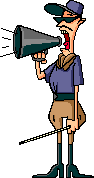 Dunia Satu Keluarga
Topik bahasan
Analisis use case
Use case
Elemen use case
Alternatif format use case
Kasus & syarat fungsional
Kasus & pengujian
Membangun studi kasus
Konsep tune source
Identifikasi dasar kasus
Penggunaan Kasus
Dunia Satu Keluarga
Use case diagram : Sebuah diagram yang menggambarkan hubungan antara aktor dengan sistem. 
Use case diagram bisa mendeskripsikan sebuah interaksi antara satu atau lebih aktor dengan sistem yang akan dibuat. 
Use case diagram juga bisa digunakan untuk mengetahui fungsi apa saja yang ada di dalam sebuah sistem dan  bisa juga mempresentasikan sebuah interaksi aktor dengan sistem. Komponen tersebut kemudian menjelaskan komunikasi antara aktor,  dengan sistem yang ada. 

Use case memiliki manfaat untuk memudahkan komunikasi dengan menggunakan domain expert dan juga end user, memberikan kepastian pemahaman yang pas tentang requirement atau juga kebutuhan sebuah sistem.
Dunia Satu Keluarga
Manfaat Usecase diagram :
Digunakan untuk berkomunikasi dengan end user dan domain expert.
Memastikan pemahaman yang tepat tentang requirement/kebutuhan sistem.
Digunakan untuk mengidentifikasi siapa yang berinteraksi dengan sistem dan apa yang harus dilakukan sistem.
Interface yang harus dimiliki sistem.
Digunakan untuk verifikasi.
Dunia Satu Keluarga
3 Komponen Use case diagram :

Sistem : Menyatakan batasan sistem dalam relasi dengan aktor-aktor yang menggunakannya (di luar sistem) dan fitur-fitur yang harus disediakan (dalam sistem).
Aktor : Segala hal diluar sistem yang akan menggunakan sistem tersebut untuk melakukan sesuatu. Bisa merupakan manusia, sistem, atau device yang memiliki peranan dalam keberhasilan operasi dari sistem.
Use Case : Gambaran fungsional dari sebuah sistem. Dengan demikian, antara konsumen dan juga pengguna pada sistem tersebut, akan mengerti atau paham mengenai fungsi sistem yang tengah dibangun.
Dunia Satu Keluarga
Beberapa relasi dalam Use case diagram :

Association : Menghubungkan link antar element
Generalization : Sebuah elemen yang menjadi spesialisasi dari elemen yang lain.
Dependency : sebuah elemen yang bergantung beberapa cara kepada elemen lainnya. Dependency ini terbagi menjadi 2 macam, yaitu include dan extend.
<<include>>  : Kelakuan yang harus terpenuhi agar sebuah event dapat terjadi, dimana pada kondisi ini sebuah use case adalah bagian dari use case lainnya.
<<extends>> : Kelakuan yang hanya berjalan di bawah kondisi tertentu seperti menggerakkan alarm.
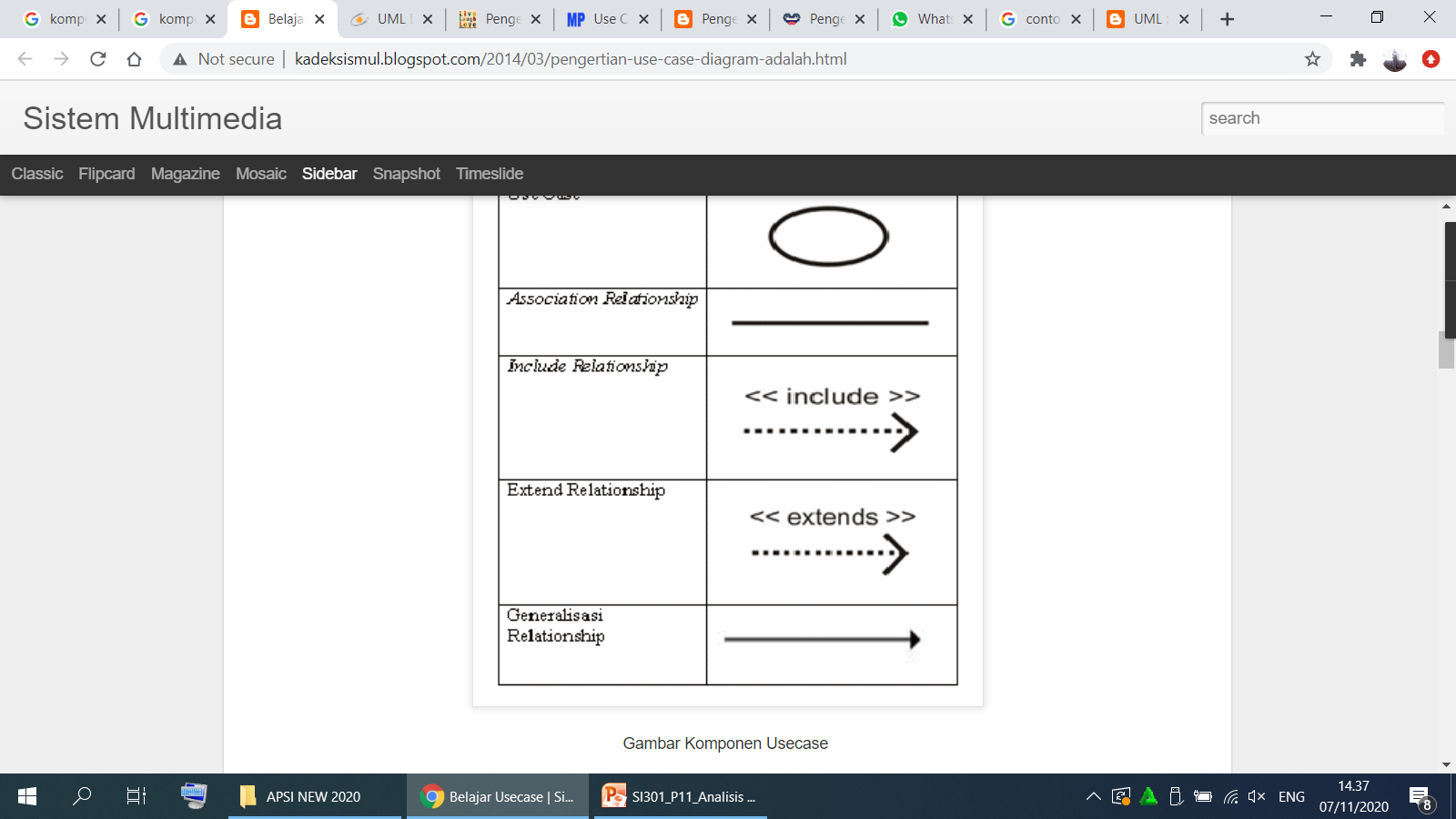 Dunia Satu Keluarga
Aktor




Menggambarkan sesorang yang beriteraksi dengan sistem, di mana hanya bisa menginputkan informasi dan menerima indormasi dari sistem dan tidak memegang kendali pada use case. Dan biasa actor di gambarkan dengan stickman.
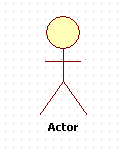 Dunia Satu Keluarga
Usecase




Gambaran fungsional sistem yang akan di buat, agar pengguna lebih mengerti penggunaan system.
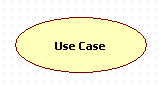 Dunia Satu Keluarga
Contoh pengunaan relasi usecase
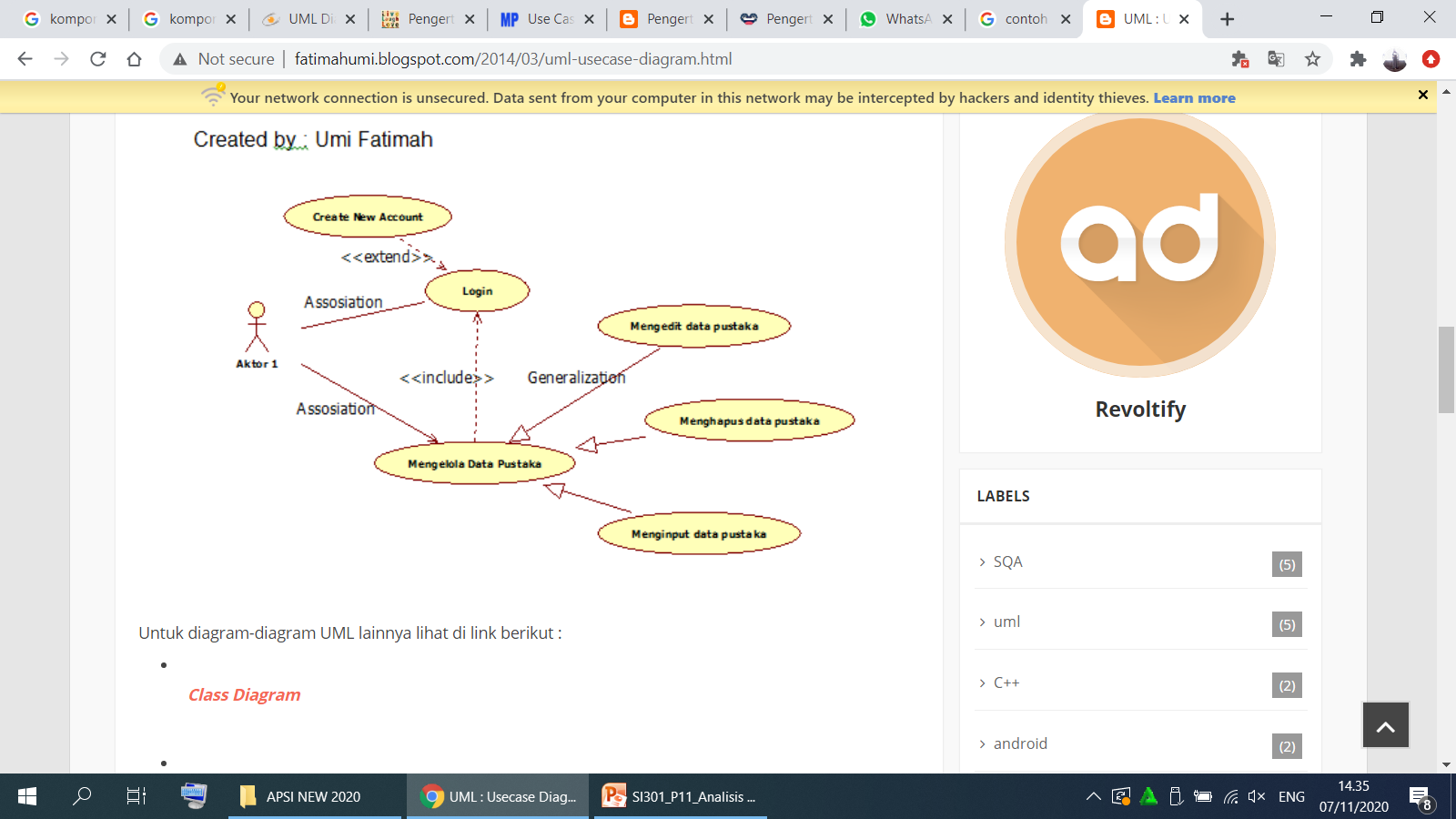 Dunia Satu Keluarga
Contoh usecase
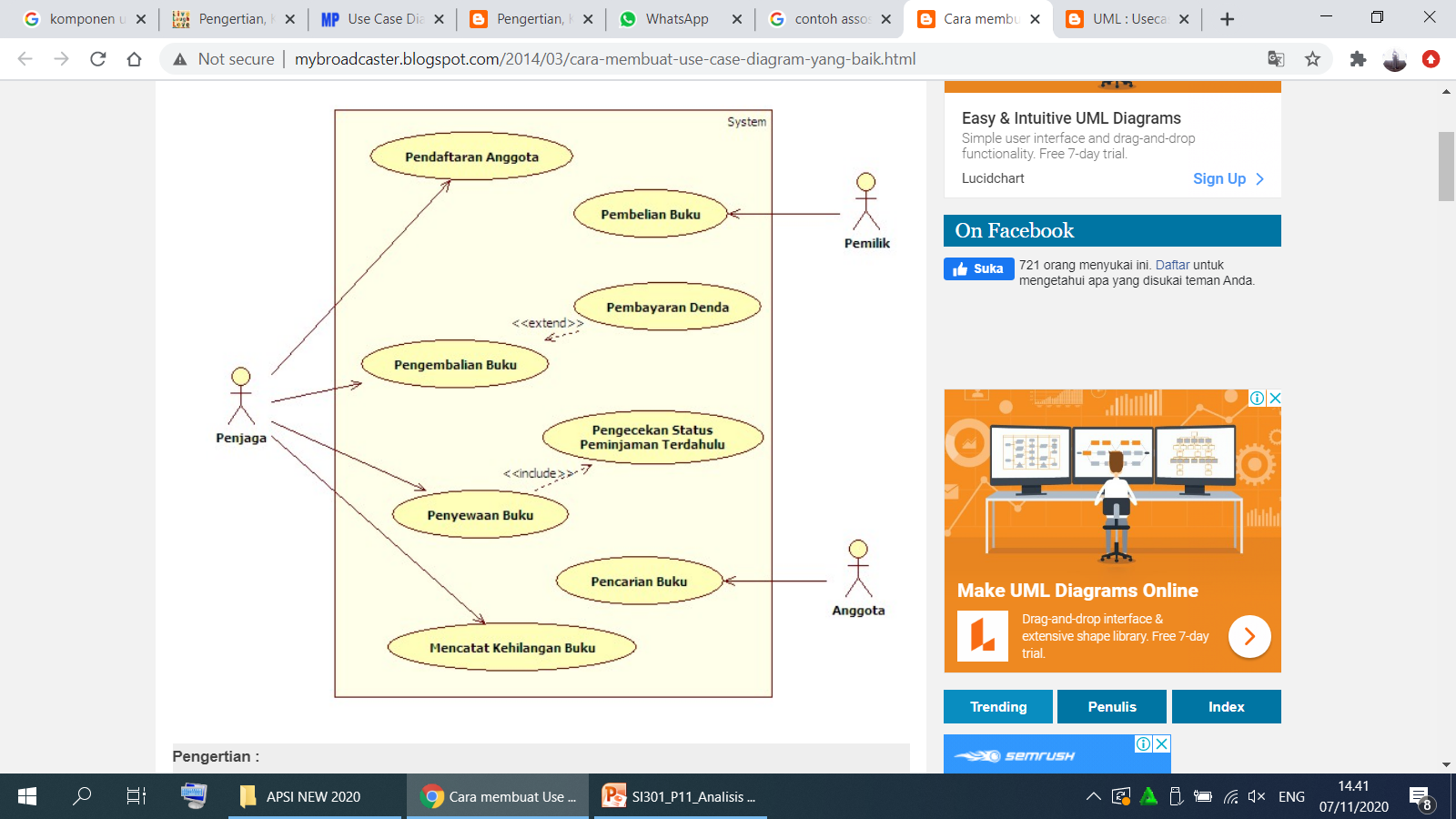 Dunia Satu Keluarga
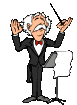 Diskusi & penutup
Dunia Satu Keluarga